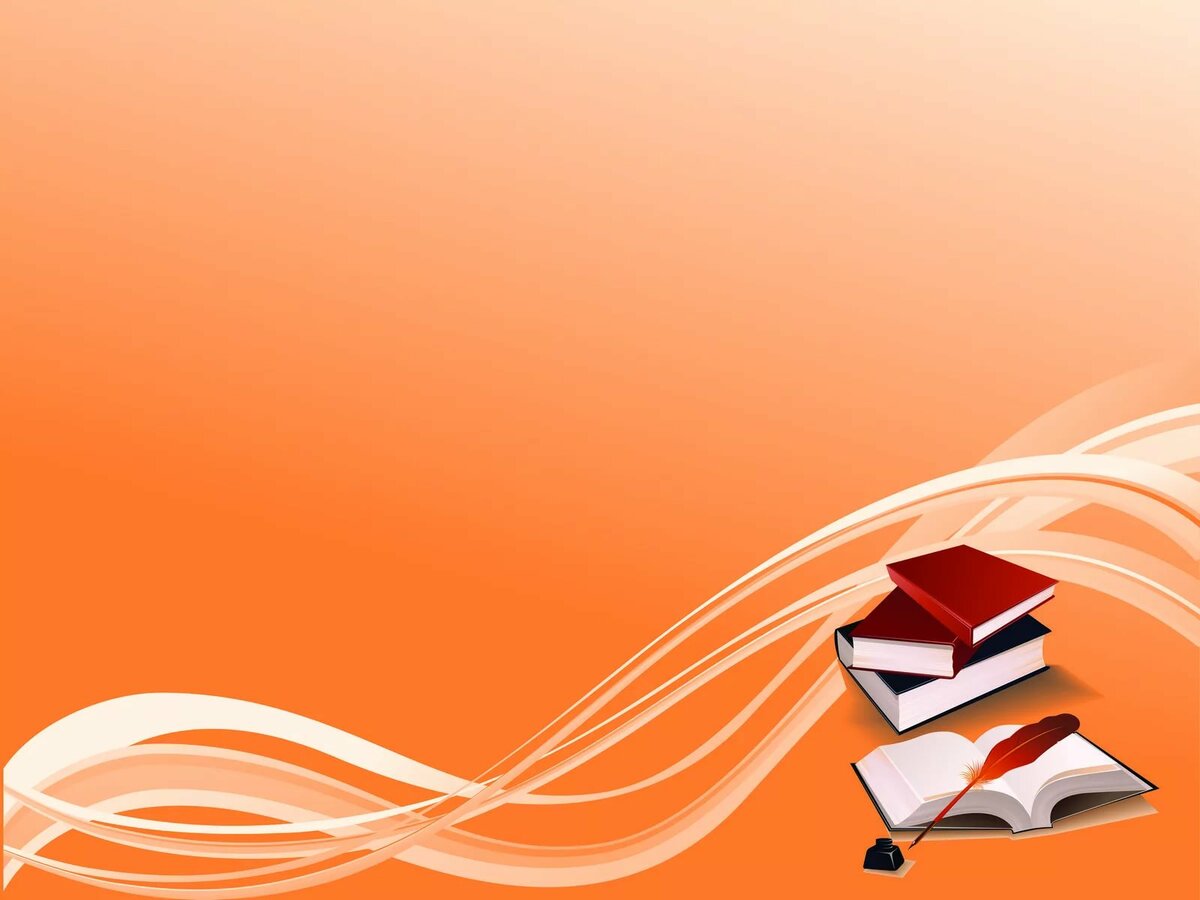 Структурное подразделение «Детский сад №8 комбинированного вида» МБДОУ «Детский сад «Радуга» комбинированного вида» Рузаевского муниципального района
Мастер – класс для педагогов ДОО



Тема: «Как научить ребенка читать                 стихотворение выразительно»







Подготовила учитель-логопед:
                                                                 Саушина Н.И.
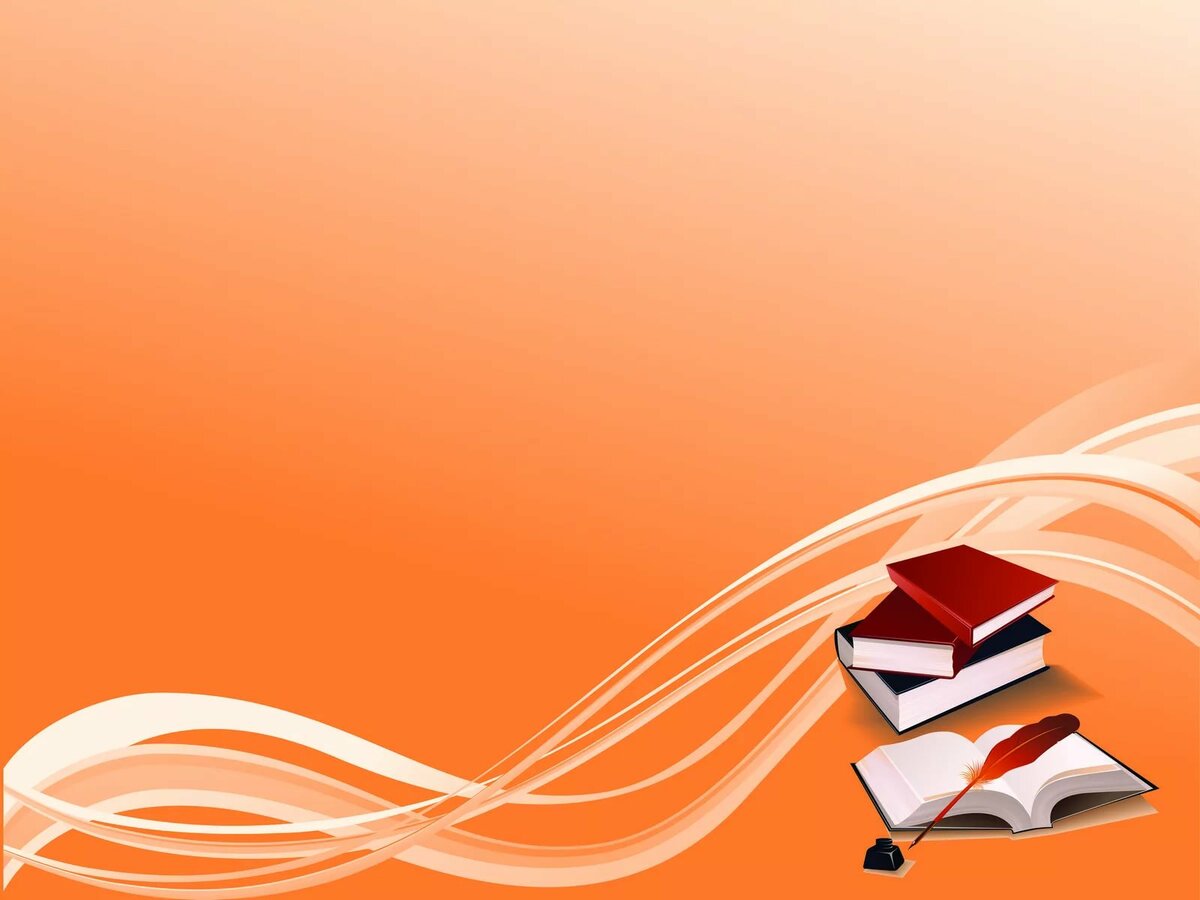 Что такое выразительное чтение ?
Под выразительным чтением мы подразумеваем соблюдение логического ударения, пауз, интонации . 

 Интонация — это важнейший элемент выразительного и эффектного чтения и одна из основных сторон культуры речи.
 
.
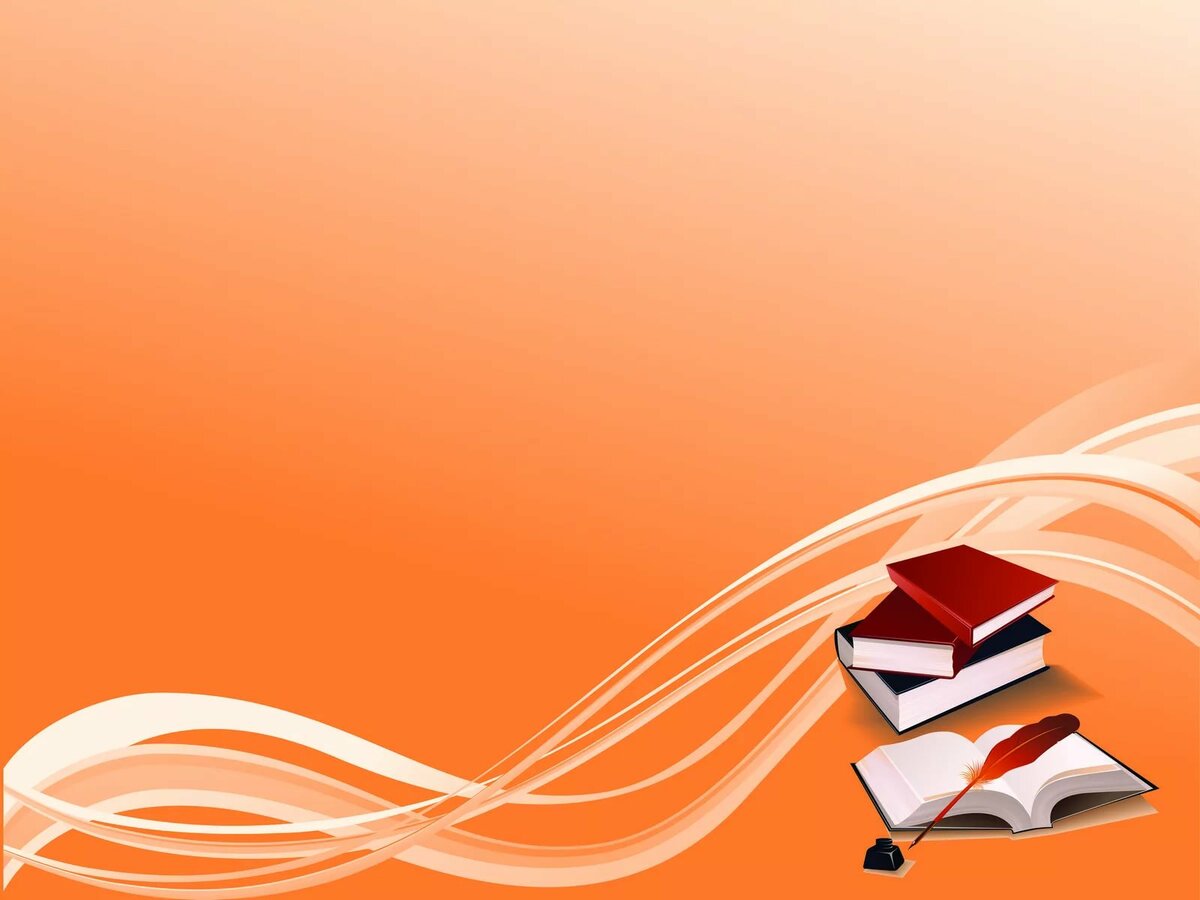 Виды интонации:
Выразительная
Повествовательная
Восклицательная
Интонация перечисления
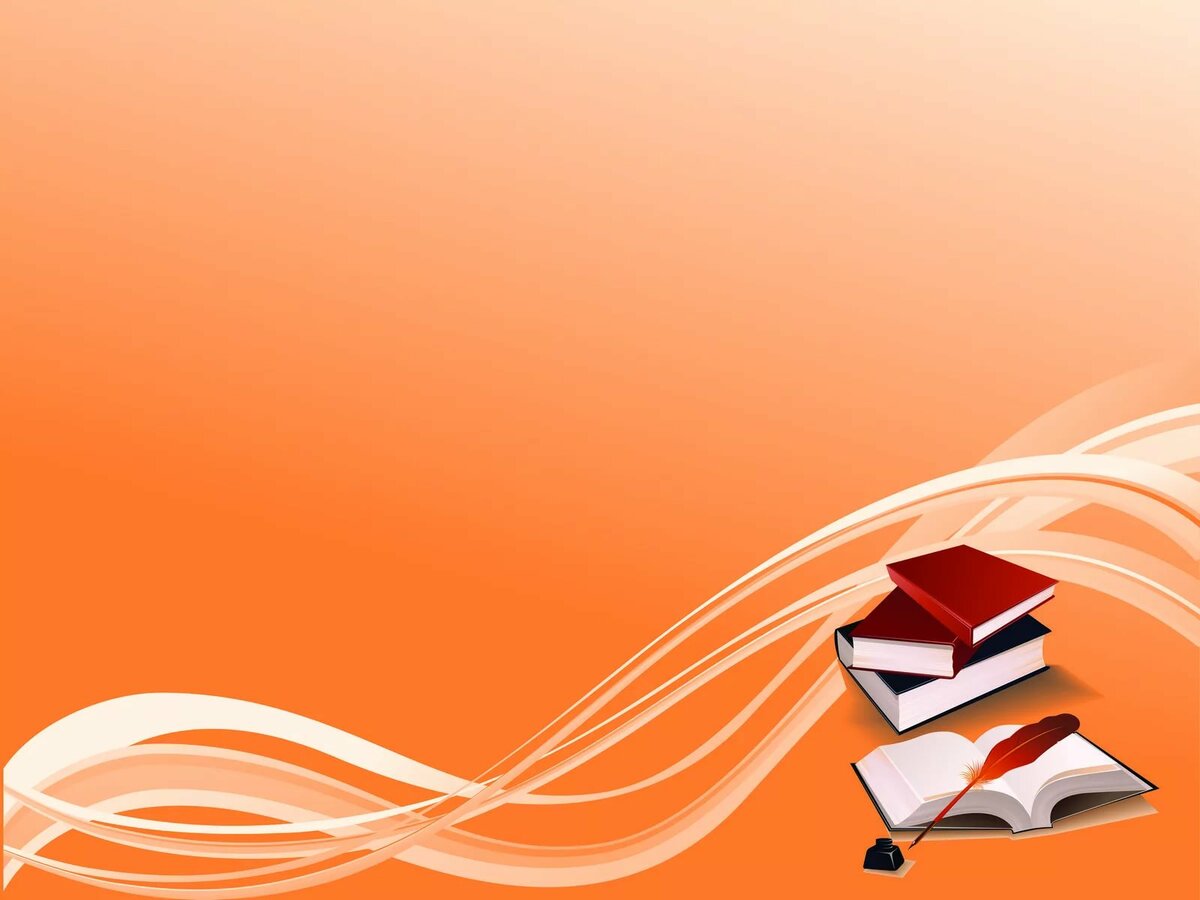 Этапы, которые помогут ребенку читать стихи  с выражением
1. Выбрать отрывок для выразительного чтения.
2. Прочитать стихотворение выразительно самим взрослым.
3. Выяснить, всё ли понятно ребёнку в этом тексте.
4. Определить настроение стихотворения.
5. Расставить логическое ударение.
6. Выбрать нужный темп чтения, соблюдая паузы.
7. Эмоциональный фон
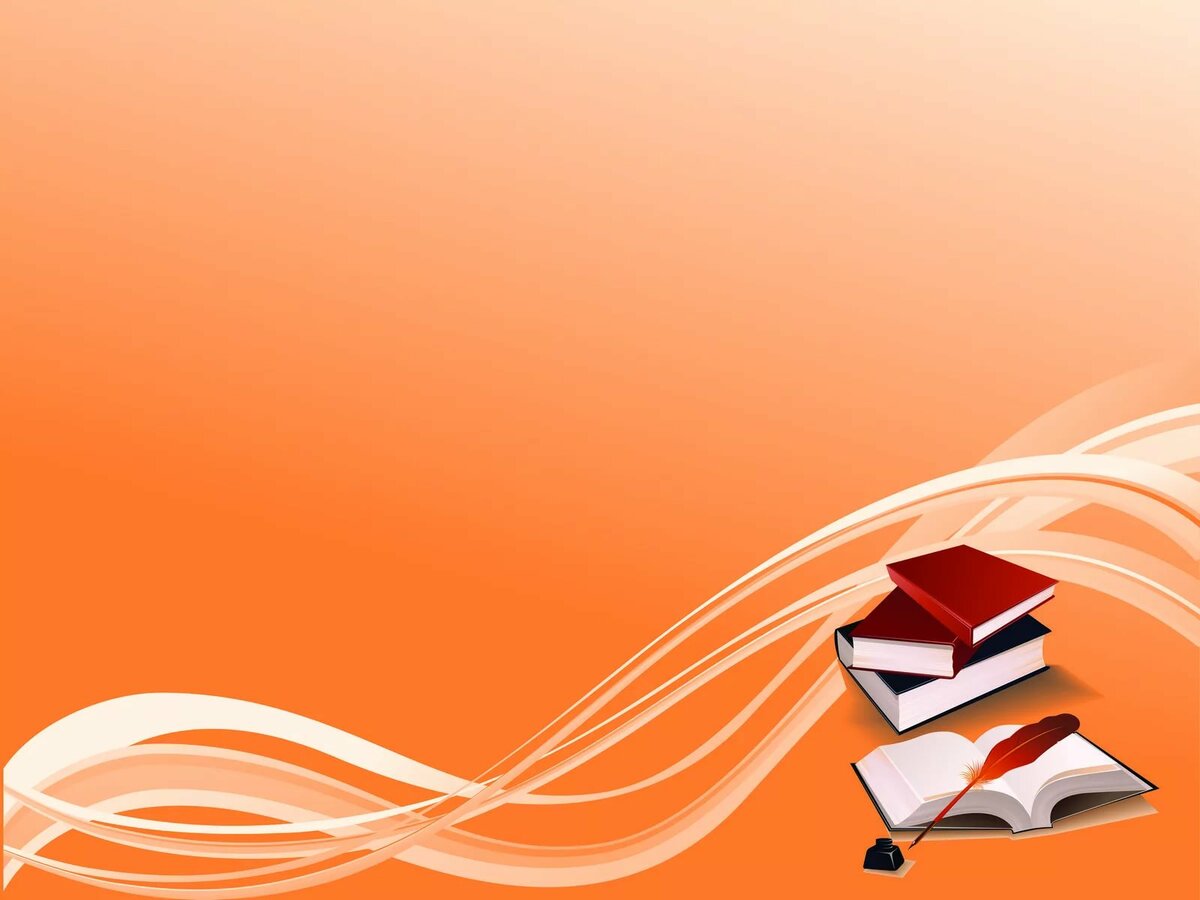 Разметка для выразительно чтения стихотворения

Логическое ударение  ___________
Фразовое ударение  _ _ _ _ 
Психологическая пауза  П
Короткая пауза  /
Средняя пауза  //
Мелодика: повышение голоса 
                        понижение голоса 
                        монотонность
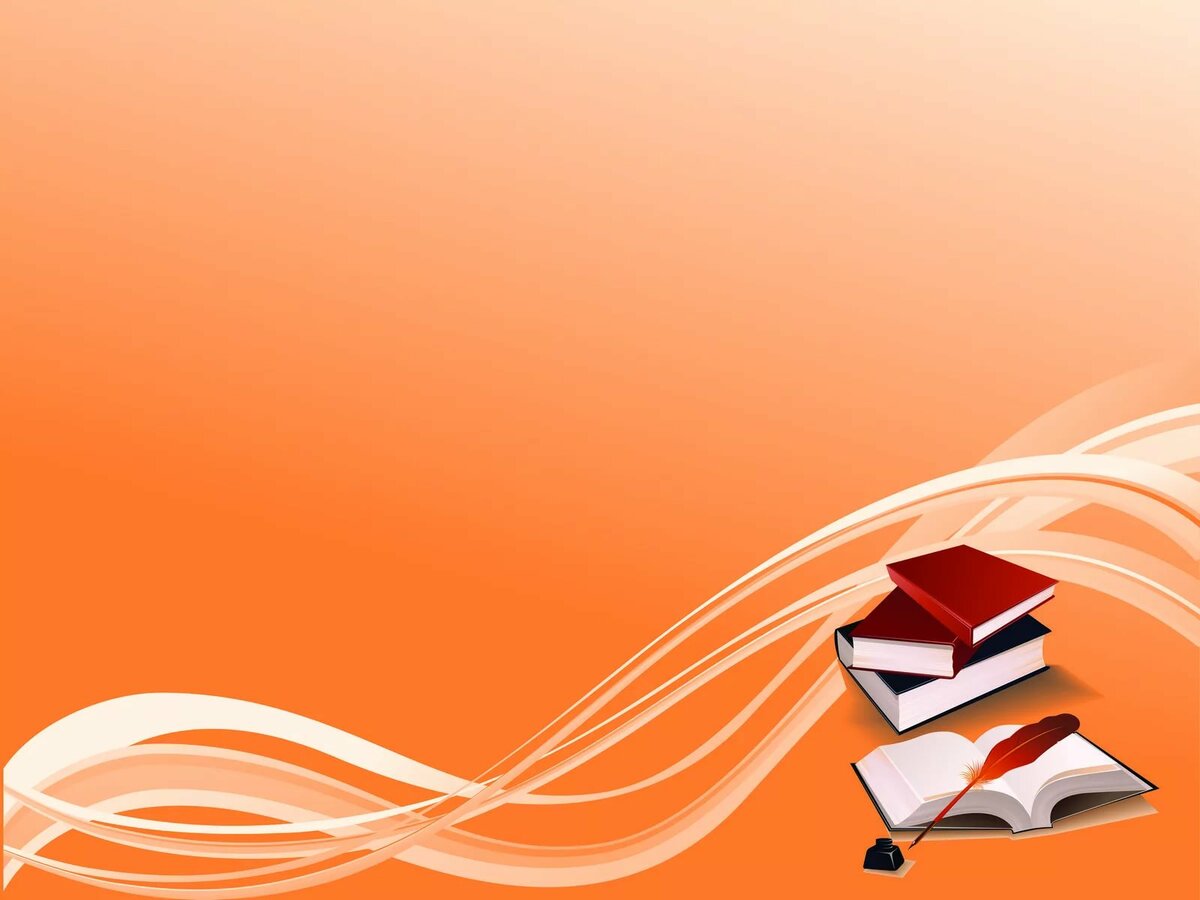 «Киска» И. Жуков

 
-Здравствуй, киска, как дела?
Что же ты от нас ушла? (ласково, вопросительная интонация)
-Не могу я с вами жить,
Хвостик негде положить. (обиженно)
Ходите, зеваете,
На хвостик наступаете! (сердито)
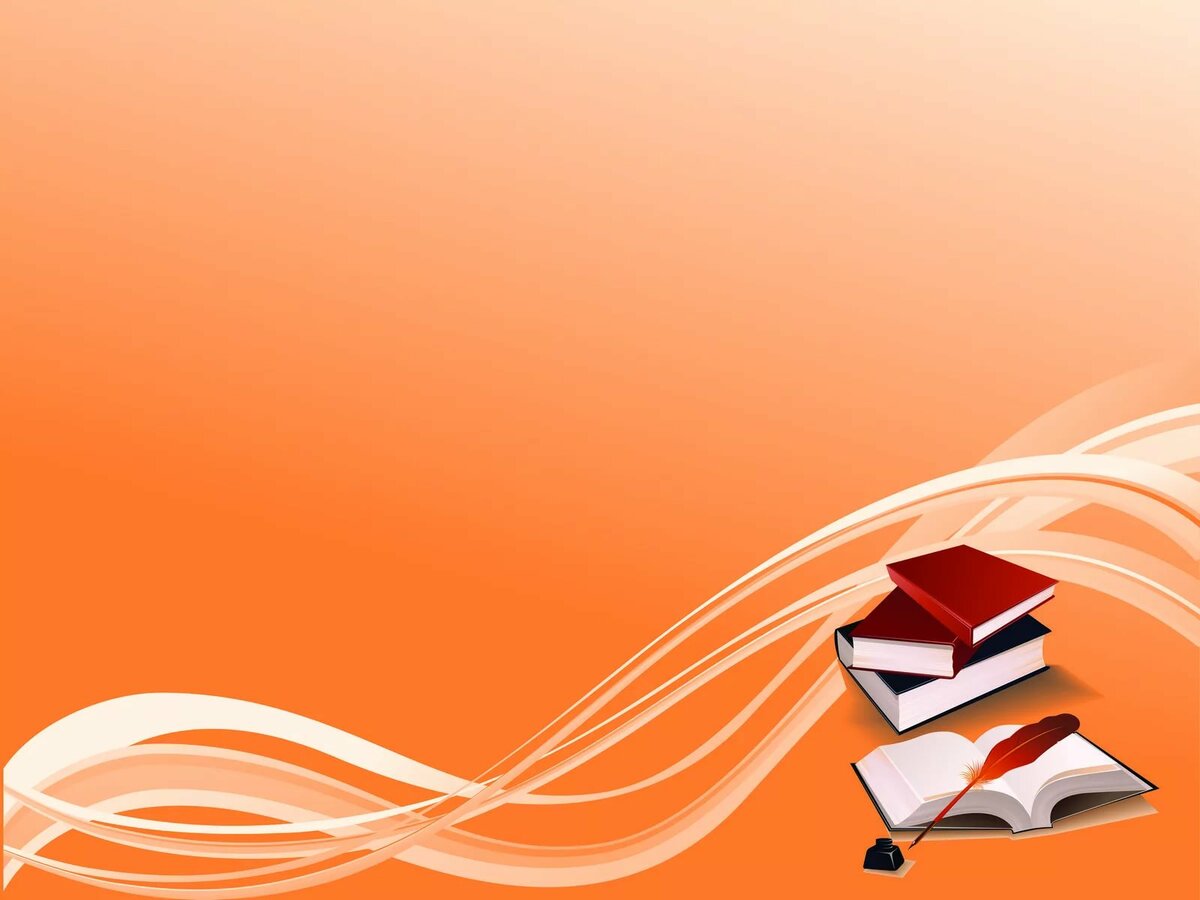 Заключение

Заучивание стихов наизусть развивает память, речь, воображение, мышление, чувство прекрасного, помогает найти внутреннюю гармонию, повышает уровень общей культуры.
Стихотворения воспитывают у ребенка особое, вдумчивое отношение к литературе.  
Если вы будете проводить постоянные тренировки, и если вы по-настоящему любите поэзию — то вы быстро обретете мастерство выразительного и красивого чтения.
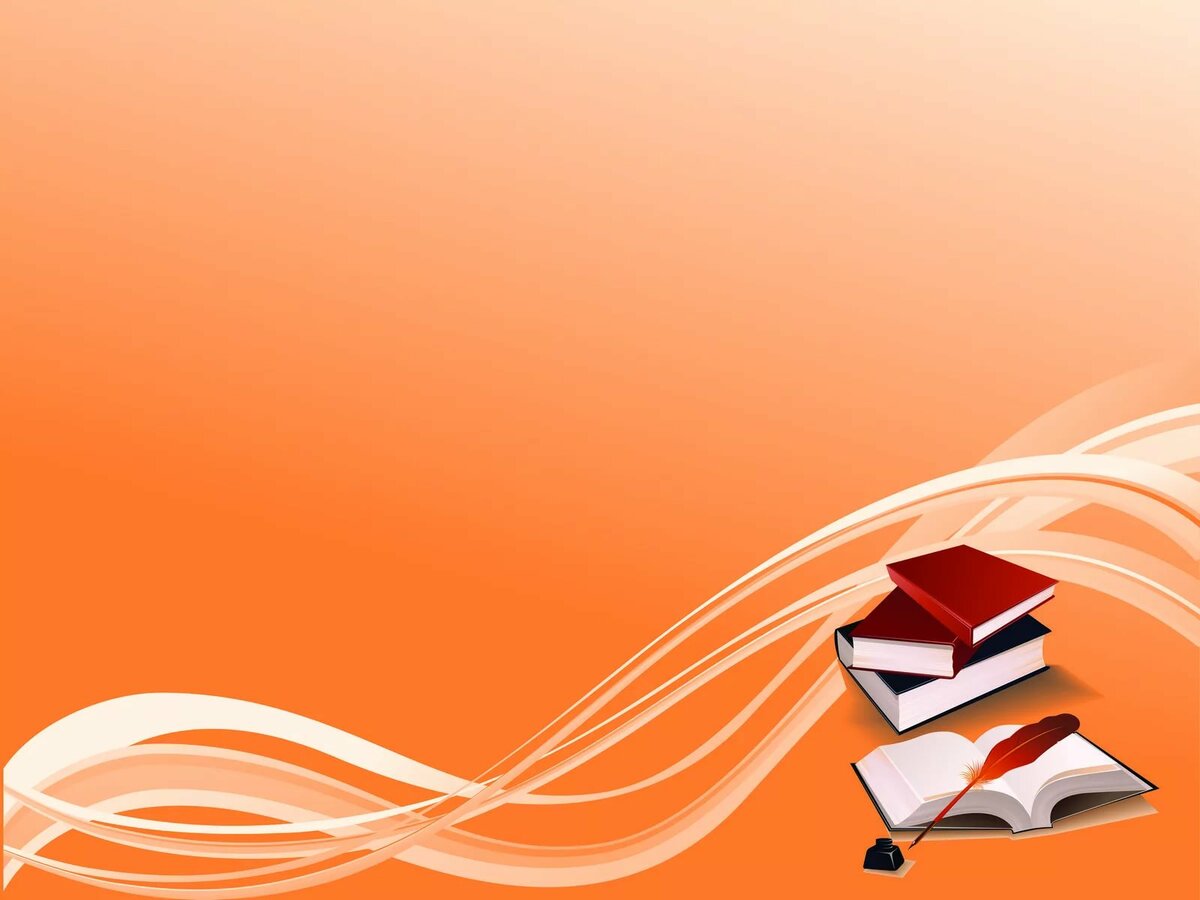 Спасибо за внимание!